Vertex Sparsification of Cuts, Flows, and Distances
Robert Krauthgamer, Weizmann Institute of Science


WorKer 2015, Nordfjordeid
TexPoint fonts used in EMF. 
Read the TexPoint manual before you delete this box.: AAA
Graph Sparsification
Vast literature on “compression” (succinct representation) of graphs
We focus on preserving specific features – distances, cuts, etc.


Edge sparsification:
Cut and spectral sparsifiers [Benczur-Karger, …, Batson-Spielman-Srivastava]
Spanners and distance oracles [Peleg-Schaffer, …, Thorup-Zwick,…]




Vertex sparsification (keep only the “terminal” vertices)
Cut/multicommodity-flow sparsifier [Moitra,…,Chuzhoy]
Distances [Gupta, Coppersmith-Elkin]
exactly/approximately
Fast query time
Graphical representation
or mostly
2
Vertex Sparsification of Cuts, Flows, and Distances
Terminal Cuts
Network G with edge capacities c:E(G)R+. 	        (“huge” network)
k terminals K½V(G)  				  (“important” vertices)








We care about terminal cuts:
mincutG(S) = minimum-capacity cut separating S½K  andS=KnS.
(Equivalent to the maximum flow between S andS.)
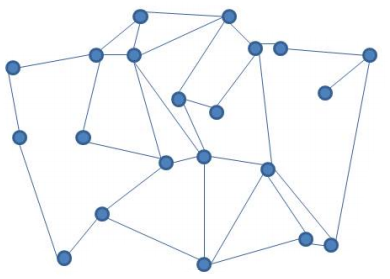 G:
3
Vertex Sparsification of Cuts, Flows, and Distances
Mimicking Networks
A mimicking network of (G,c) is a network (G’,c’) with same terminals and 	8SµK, 	mincutG(S) = mincutG’(S).






Theorem [Hagerup-Katajainen-Nishimura-Ragde’95]. Every k-terminal network has a mimicking network of ·22k vertices.
Pro: independent of n=|V(G)| 
Con: more wasteful than listing the 2k cut values
(Originally proved for directed networks)
Intuition: There are ·2k relevant cuts (choices for S), which jointly partition the vertices to ·22k “buckets”; merge each bucket …
2
A
3
5
9
exact
G’:
G:
B
1
C
8
4
1
3
A
B
C
4
Vertex Sparsification of Cuts, Flows, and Distances
Natural Questions
Narrow the doubly-exponential gap?

Better bounds for specific graph families?

Represent these cut values more succinctly?  
Anything better than a list of 2k values?
Remark: function mincutG(.) is submodular
5
Vertex Sparsification of Cuts, Flows, and Distances
Our Results [K.-Rika’13]
[Chaudhuri-Subrahmanyam-Wagner-Zaroliagis’98]
[Hagerup-Katajainen-Nishimura-Ragde’95]
[Khan-Raghavendra’14]

Theorem [No succinct representation]: Any storage of the terminal-cut values requires 2(k) machine words.		      (word = log n bits)
6
Vertex Sparsification of Cuts, Flows, and Distances
Upper Bound for Planar Graphs
Theorem 1. Every planar k-terminal network G admits a mimicking network of size ·O(k2 22k); furthermore, this G’ is a minor of G.

Algorithm: merge vertices whenever possible, similarly to [HKNR]
Precisely, remove cuts then contract every CC (yields a planar graph)
Let ESµE be the cutset realizing mincutG(S) [wlog it’s unique]

Lemma 1a. Removing ES breaks G into ·k CCs 
That is, for all S½K,	 |CC(GnES)| · k.





Idea: a CC containing no terminals can be merged with another CC.
V:
. . .
7
Vertex Sparsification of Cuts, Flows, and Distances
Two Cutsets Together
Lemma 1b. For all S,T½K, 
		|CC(Gn(ES[ET))| · |CC(GnES)| + |CC(GnET)| + k   · 3k.
(even without planarity)








Idea: Every CC must either contain a terminal or be (exactly) a CC of GnES or of GnET. Otherwise, we can “improve” one of the cuts.
8
Vertex Sparsification of Cuts, Flows, and Distances
Leveraging Planarity
Let ES* be the dual edges to ES.
It is a union of cycles (called circuit), at most k of them by Lemma 1a.

Lemma 1c. The union S(ES*) partitions the plane into ·O(k2 22k) “connected regions”. 







Idea: By Euler’s formula, it suffices to sum up all vertex degrees >2. These are “attributed” to some intersection ES* & ET*. Every pair S,T “contributes” ·O(k2) by Lemma 1b and Euler’s formula.
9
Vertex Sparsification of Cuts, Flows, and Distances
Lower Bound for General Graphs
Theorem 2. For every k>5 there is a k-terminal network, whose mimicking networks must have size ¸2(k).
Proved independently by [Khan-Raghavendra’14]
Proof Sketch: consider a bipartite graph 







Lemma 2a. Each mincutG(S) is obtained uniquely (uS vs. the rest)
Thus, each green edge belongs to only one cut. 
Intuition for next step: Graphs G’ with few edges have insufficient “degrees of freedom” to create these 2(k) cuts. Use linear algebra…
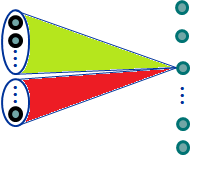 10
Vertex Sparsification of Cuts, Flows, and Distances
Lower Bounds – Techniques
Lemma 2b. The cutset-edge incidence matrix AG has rank(AG)¸ 2(k).






Lemma 2c. WHP, after perturbing capacities to cˆ (add noise2[0,²]), every mimicking network (G',c') satisfies |E(G')| ¸ rank(AG).
Difficulty: Infinitely-many possible c’, cannot take union bound…
Workaround: 
Fix G’ (without capacities c’) and a matrix AG’. 
Pr[ 9c’ such that (G’,c’) mimicks (G, cˆ) ] = 0.
Union bound over finitely many G’ and AG’.
11
Vertex Sparsification of Cuts, Flows, and Distances
Succinct Representation
Theorem 3. Every (randomized) data structure that stores the terminal-cut values of a network requires 2(k) memory words.

Thus, naively listing all 2k cut values achieves optimal storage.

Proof Sketch: 
Use the same bipartite graph. 
“Plant” r arbitrary bits by perturbing r edge capacities. 
Since rank(AG)¸r, the bits can be recovered from the mincut values. 
Hence, data structure must have (r) bits.
12
Vertex Sparsification of Cuts, Flows, and Distances
Further Questions About Cuts
Close the (still) exponential gap?
Perhaps show the directed case is significantly different?

Extend the planar upper bound
To excluded-minor graphs? 
To vertex-cuts or directed networks?

Extend to multi-commodity flows?
A stronger requirement than cuts

Smaller network size by allowing approximation of cuts? 
We already know size is some function s(k), independent of n 
Our lower bound is not “robust”
13
Vertex Sparsification of Cuts, Flows, and Distances
Approximate Vertex-Sparsifiers
Definition: Quality = approximation-factor guarantee for all cuts

Extreme case: retain only terminals, i.e. s(k)=k [Moitra’09]
Quality O(log k/loglog k) is possible [Charikar-Leighton-Li-Moitra’10, Makarychev-Makarychev’10, Englert-Gupta-K.-Raecke-TalgamCohen-Talwar’10]
And Ω((log k)1/2/loglog k) is required [Makarychev-Makarychev’10]

Goal: constant-factor quality using network size << 22k ?
Maybe even (1+²)-quality using size s’(k,²) 

Theorem [Chuzhoy’12]. O(1)-quality using network size CO(log log C) where C is total capacity of edges incident to terminals
Note: C might grow with n=|V|
14
Vertex Sparsification of Cuts, Flows, and Distances
Our Results [Andoni-Gupta-K.’14]
Theorem 4. Bipartite* networks admit (1+²)-quality sparsifiers of size poly(k/²) 
Bipartite* = the non-terminals form an independent set
Bypasses 2(k) bound we saw for exact sparsifiers (even in bipartite)



Theorem 5. Networks of treewidth w admit O(log w/loglog w)-quality (flow) sparsifiers of size O(wpoly(k)) 

Theorem 6. Series-parallel networks admit exact (quality 1) (flow) sparsifiers of size O(k)
15
Vertex Sparsification of Cuts, Flows, and Distances
Main Idea: Structure Sampling
Edge sampling useful for edge-sparsifiers [BK’96,SS’11]
But does not work here, need to sample entire sub-structures
16
Vertex Sparsification of Cuts, Flows, and Distances
Sampling in Bipartite Graphs
Sample non-terminal vertices, together with incident edges
reweight edges accordingly
17
Vertex Sparsification of Cuts, Flows, and Distances
Sampling in Bipartite Graphs
Sample non-terminal vertices, together with incident edges
reweight edges accordingly
Uniform sampling does not work
18
Vertex Sparsification of Cuts, Flows, and Distances
Non-uniform Sampling
19
Vertex Sparsification of Cuts, Flows, and Distances
20
Vertex Sparsification of Cuts, Flows, and Distances
Importance sampling
21
Vertex Sparsification of Cuts, Flows, and Distances
Actual Sampling
22
Vertex Sparsification of Cuts, Flows, and Distances
Open Questions
Extend to general networks? 
Want to beat size 22k (exact sparsification)
Need to sample other structures (flow paths??)

What about flow-sparsifiers?
In bipartite networks:   (our technique extends)
In general networks:  no bound s’(k,²) is known  
A positive indication:  can build there is a data structure of size (1/²)k2 (“big table” with all values)
23
Vertex Sparsification of Cuts, Flows, and Distances
Generalizing Gomory-Hu Trees?
24
Vertex Sparsification of Cuts, Flows, and Distances
Gomory-Hu Tree for Terminals
25
Vertex Sparsification of Cuts, Flows, and Distances
Terminal Distances
Graph G with edge lengths  l:E(G)R+. 	        (“huge” network)
k terminals K½V(G)  				  (“important” vertices)








We care about terminal distances:
dG(s,t) = shortest-path distance according to l between s,t2K.
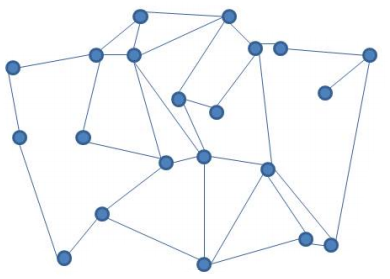 G:
26
Vertex Sparsification of Cuts, Flows, and Distances
Distance-Preserving Minor
A distance-preserving minor of (G,l) is a minor G’ with edge-lengths l’ that contains the same k terminals and
			8s,t2K,	 dG(s,t) = dG’(s,t).






Why require a minor? To avoid a trivial solution…
2
A
3
5
exact
9
B
1
C
8
G’:
G:
4
9
12
A
B
C
27
Vertex Sparsification of Cuts, Flows, and Distances
Our Results [K.-Nguyen-Zondiner’14]
We ask: What is the smallest f*(k) such that every k-terminal graph G admits a distance-preserving minor G’ with |V(G’)|≤f*(k) ?
28
Vertex Sparsification of Cuts, Flows, and Distances
29
Vertex Sparsification of Cuts, Flows, and Distances
Outline of our original proof:
G is a 2-D grid (with specific edge-lengths and terminals)
Main lemma: Any G’ must have a planar separator of size (k) 
Using the planar separator theorem, |V(G’)| ¸ (k2) 

More elementary proof:
G is just a (k/4)£(k/4) grid
Terminals: the boundary vertices

In G’, “horizontal” shortest-paths (from left to
     right terminals) do not intersect
Same for “vertical” shortest-paths
Every horizontal path must intersect every vertical path
These Θ(k2) intersection points must be distinct
Proof extends to (1+ε)-approximation, proving |V(G’)| ¸ (1/ε2).
30
Vertex Sparsification of Cuts, Flows, and Distances
Our Results [Kamma-K.-Nguyen’14]
Theorem 8. Every k-terminal graph G with edge-lengths l admits a polylog(k) distance-approximating minor of size k.
I.e., a minor G’ containing only the terminals with new edge-lengths l’ whose terminal-distances approximate G within factor polylog(k).

Previously:
Approximation factor k is easy 
Probabilistic approximation factor O(log k) (i.e., by a convex combination of minors) [Englert-Gupta-K.-Raecke-TalgamCohen-Talwar’10]
31
Vertex Sparsification of Cuts, Flows, and Distances
Further Questions
About distances:
Close the gap (for exact version) between (k2) and O(k4) 
For general and for planar graphs
What about 1+ε approximation?
Other extreme: Best approximation using a minor of size k?
Prove a lower bound of (loglog k)?

High-level plan:
Maintain other combinatorial properties
Discover redundancies (exploit them by data structures?)
Matching lower bounds (information-theoretic?)
Thank You!
32
Vertex Sparsification of Cuts, Flows, and Distances